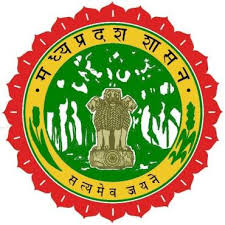 MPeDistrict पोर्टल की सेवाओं का प्रदाय

राज्य लोक सेवा अभिकरण, 
लोक सेवा प्रबंधन विभाग
 म.प्र. शासन
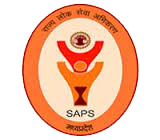 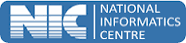 पदाभिहित अधिकारी लॉगिन
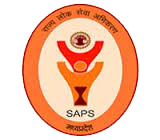 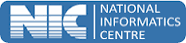 पदाभिहित अधिकारी लॉगिन
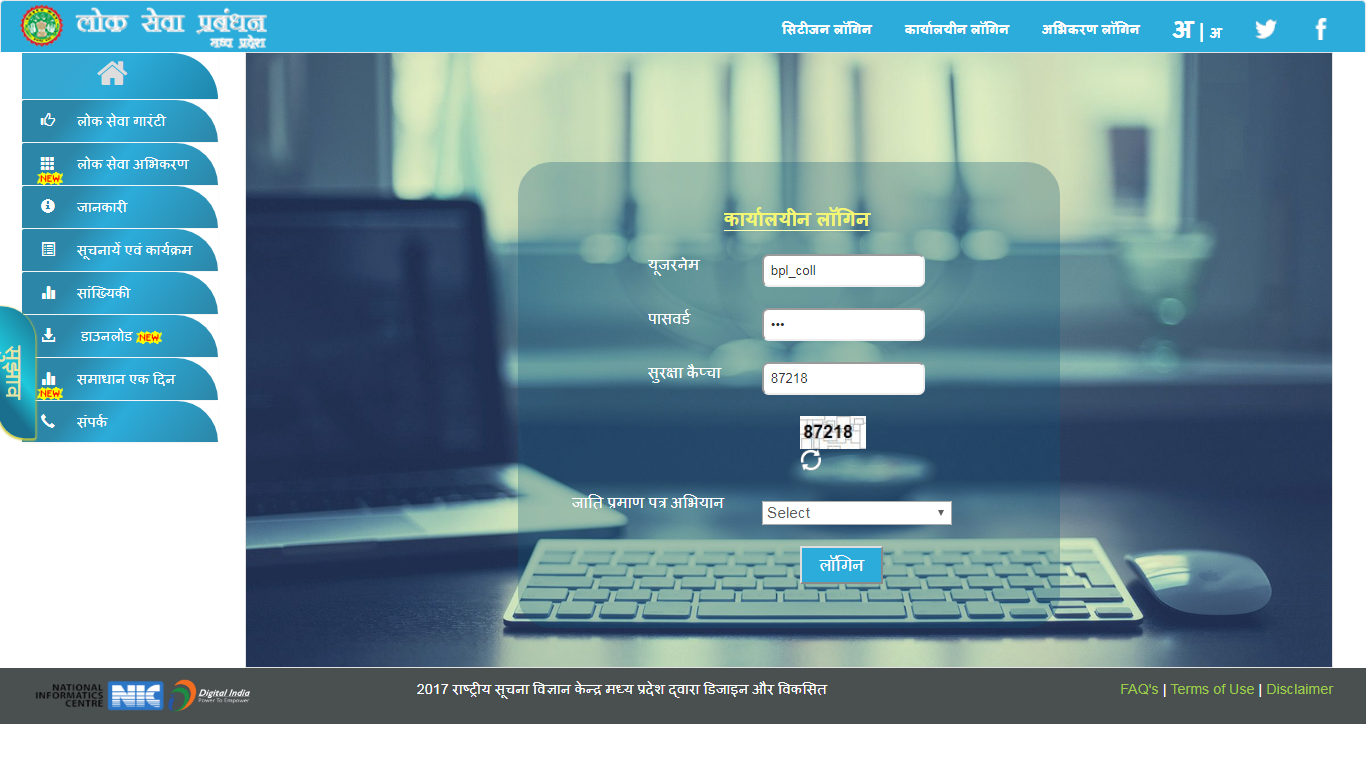 सेवाओं के निराकरण हेतु
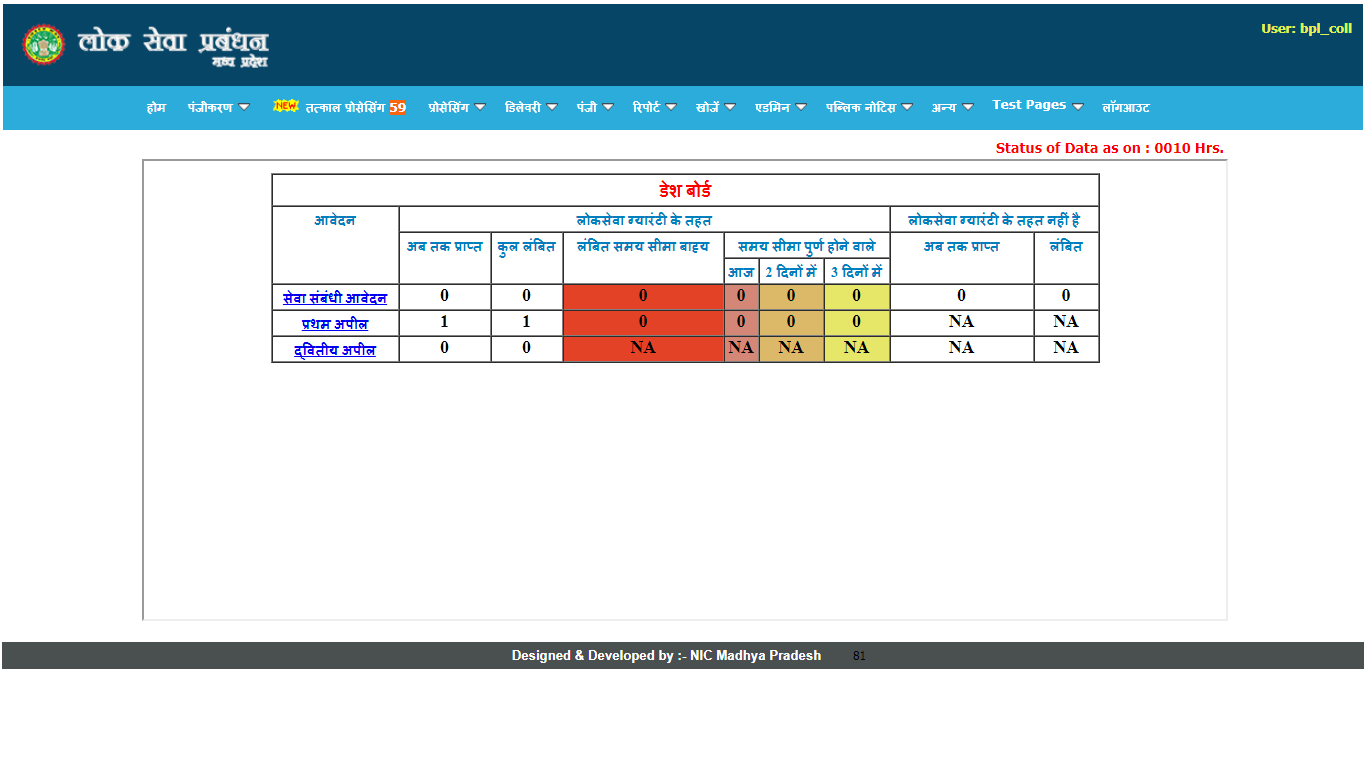 सेवाओं के निराकरण हेतु
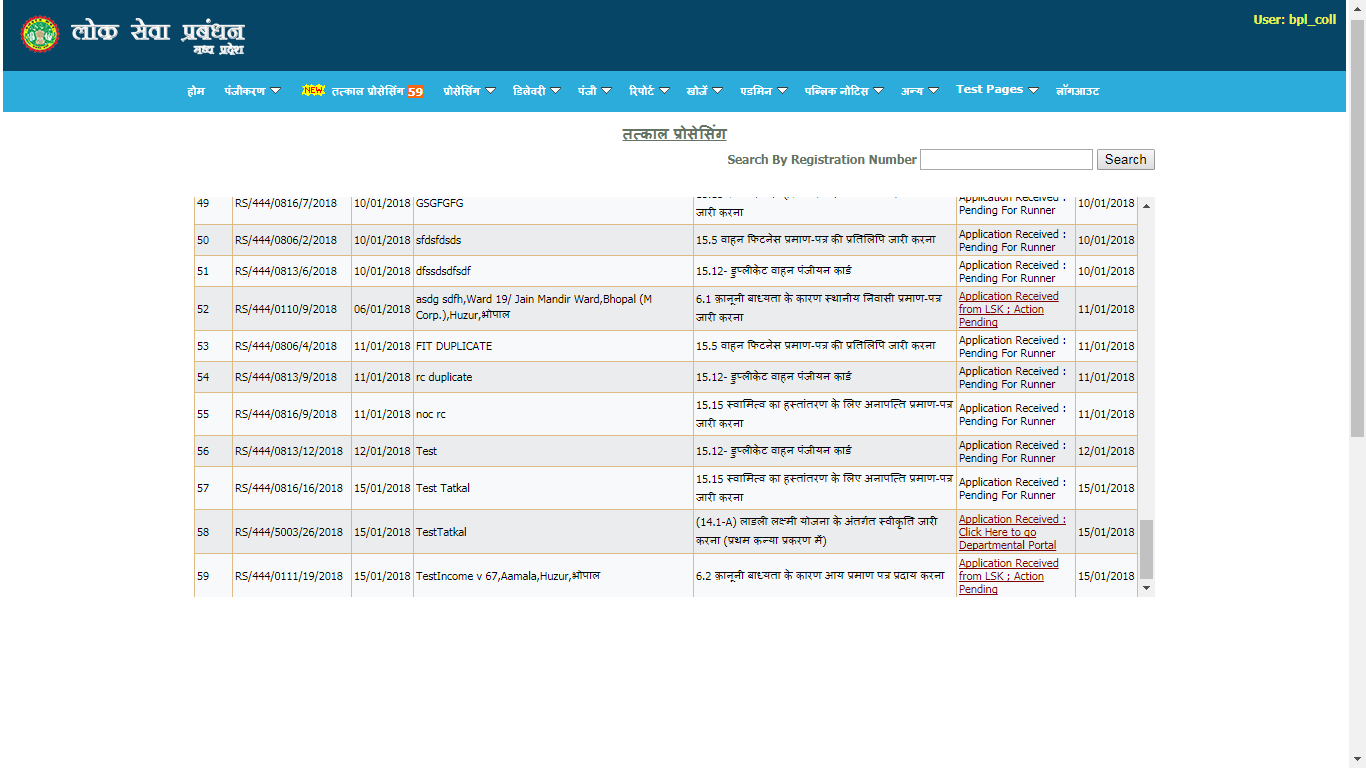 सेवाओं के निराकरण हेतु
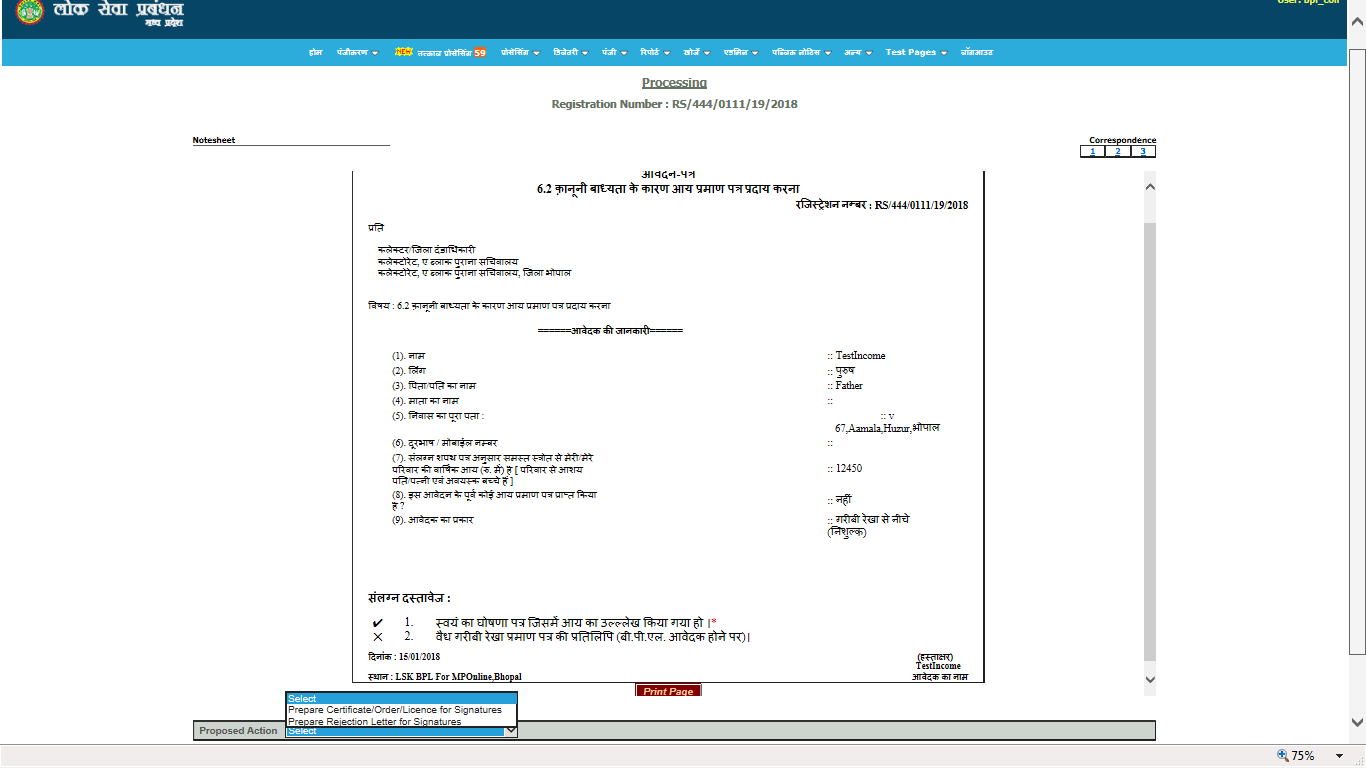 सेवाओं के निराकरण हेतु
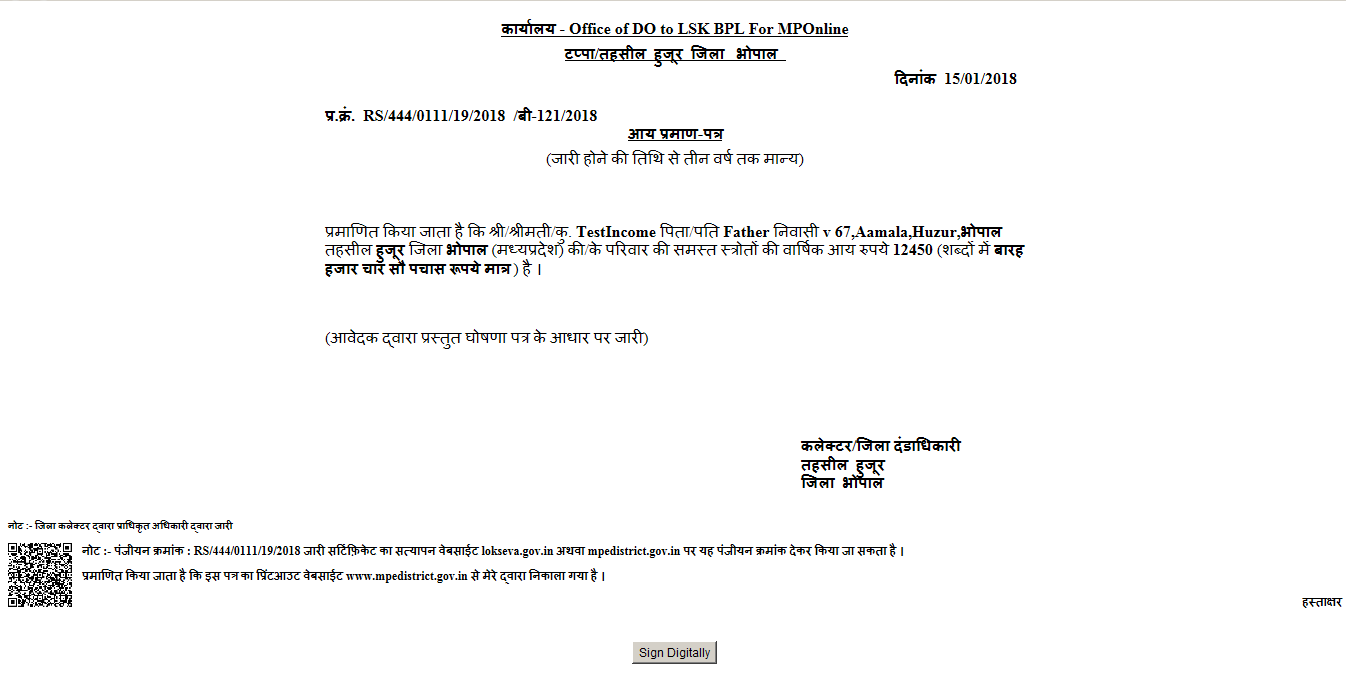 सेवाओं के निराकरण हेतु
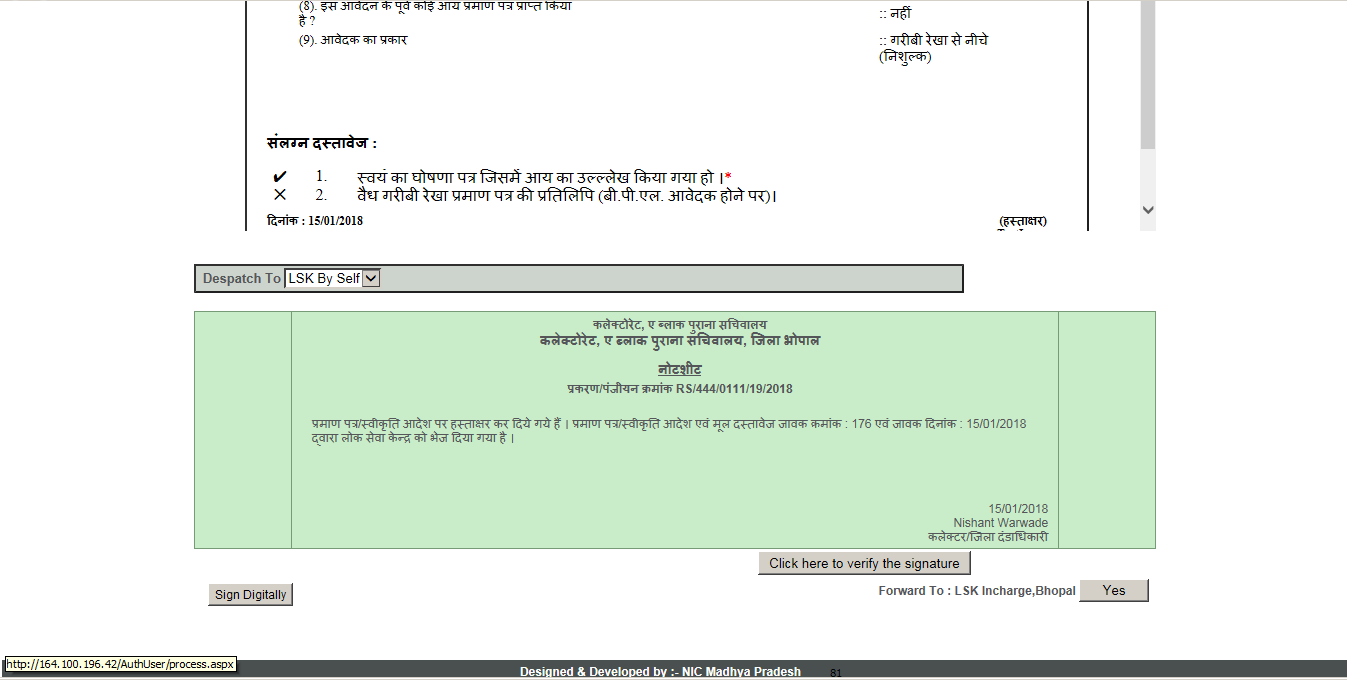 सेवाओं के निराकरण हेतु
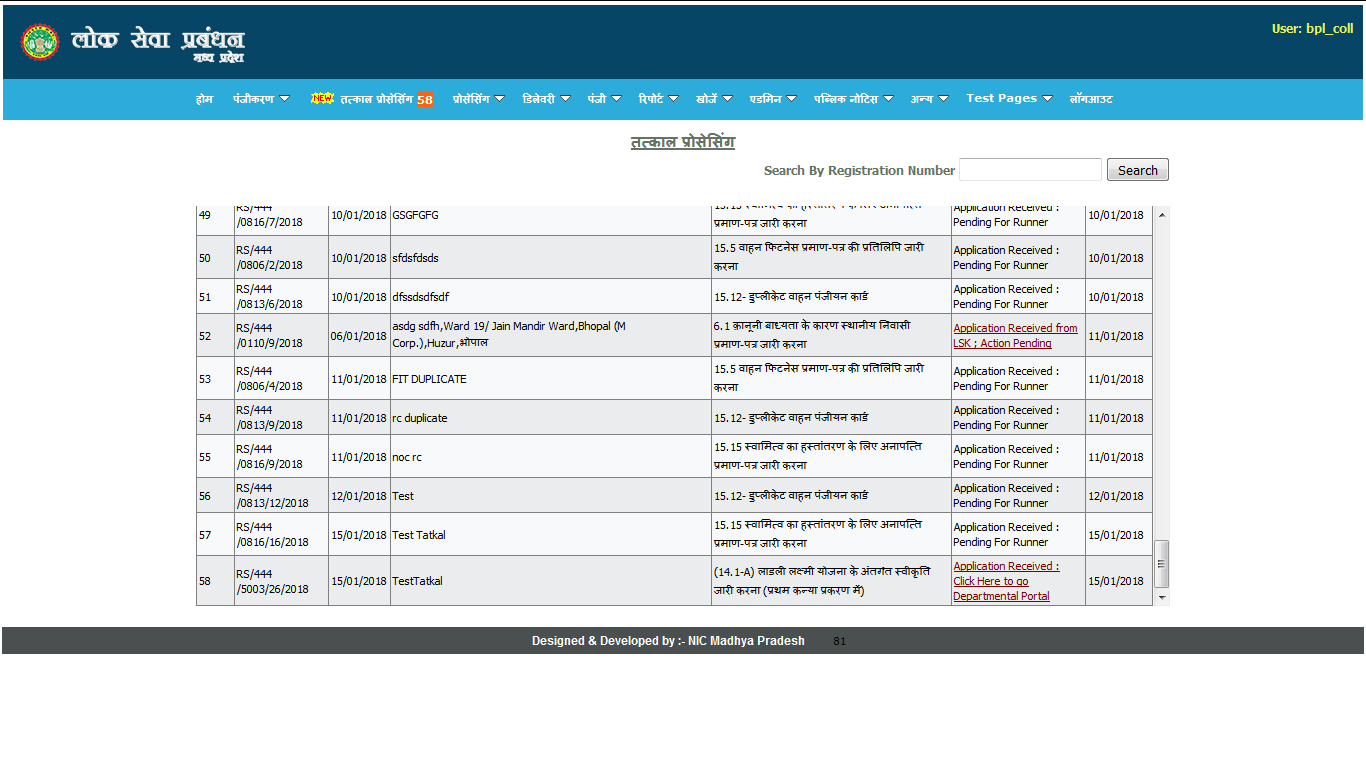 धन्यवाद
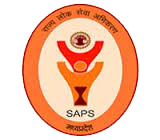 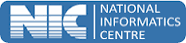